Les Franciliens et le bricolage  : 
Le bricolage, activité phare pour les Franciliens le dimanche


Sondage de l’Institut CSA pour La Fédération des Magasins de Bricolage 
et d’Aménagement de la Maison (FMB)
Claire PIAU – Directrice d’études  / claire.piau@csa.eu
Christophe PIAR – Chargé d’études / christophe.piar@csa.eu


  Février 2013
Sommaire
Sommaire
Rythmes de vie, modes de vie					
Les envies du dimanche						
Les activités du dimanche						
Ce que le bricolage apporte à ceux qui le pratiquent			
Le bricolage le dimanche : mise en situation				
L’ouverture des magasins le dimanche
1.
p4
2.
p8
3.
p12
4.
p14
5.
p17
p19
6.
Titre du projet
2
Sondage exclusif CSA / LEROY MERLIN réalisé par Internet du 19 au 25 février 2013. 
Echantillon national représentatif de 1007 personnes âgées de 18 ans et plus, constitué d'après la méthode des quotas (sexe, âge, profession de l’individu) après stratification par région et catégorie d’agglomération.
Echantillon représentatif de 1042 personnes âgées de 18 ans et plus habitant en Ile-de-France, constitué d'après la méthode des quotas (sexe, âge, profession de l’individu) après stratification par département et catégorie d’agglomération.
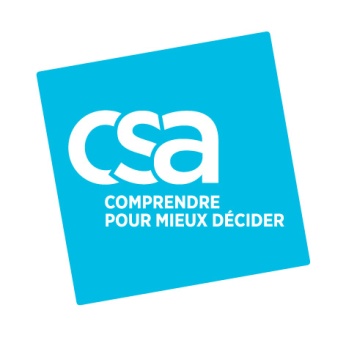 Titre du projet
3
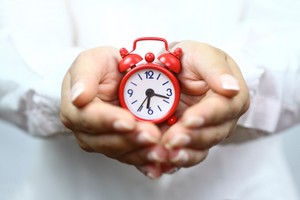 1.
Rythmes de vie, modes de vie
Titre du projet
4
Le rythme de vie spécifique des Franciliens ; le sentiment de souvent courir et de passer trop de temps dans les transports
Voici différentes affirmations à propos du rythme de vie. Dites-moi pour chacune d’elles si elle s’applique plutôt bien ou plutôt mal à votre situation ?
Ile-de-France
France entière
5
Des Franciliens qui ont le sentiment d’avoir une semaine chargée
Pendant la semaine, vous diriez que vous êtes… ?
France entière
Ile-de-France
6
Un rythme qui reste soutenu le samedi pour les Franciliens avec les achats et les démarches qu’ils n’ont pas eu le temps de faire la semaine
Chacune des affirmations suivantes correspond-elle à votre rythme de vie le samedi ?
France entière
Ile-de-France
42%
58%
56%
44%
42%
58%
51%
49%
36%
64%
46%
54%
7
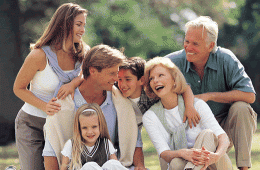 2.
Les envie du dimanche
Titre du projet
8
Il reste le dimanche pour se ressourcer : repos, famille, amis et s’occuper de son intérieur
Le dimanche, vous avez surtout envie de… ? (*)
(Réponses données à l’aide d’une liste)
France entière
Ile-de-France
53%
52%
(*) Total supérieur à 100, les interviewés ayant pu donner plusieurs réponses.
9
L’ouverture des magasins le dimanche faciliterait  la vie d’une nette majorité des Franciliens
Etes-vous tout à fait, plutôt, plutôt pas ou pas du tout d’accord avec les affirmations suivantes ?
France entière
Ile-de-France
88%
9%
88%
8%
62%
32%
74%
21%
35%
58%
57%
37%
52%
42%
35%
59%
46%
49%
31%
63%
10
L’ouverture des magasins le dimanche permettrait  de disposer de davantage de temps pour faire ses achats
Pour quelle(s) raison(s) une ouverture des magasins le dimanche vous faciliterait-elle la vie ? (*)
Question posée à ceux qui sont d’accord avec l’affirmation « Cela vous faciliterait la vie que les magasins soient ouverts le dimanche », soit 35% de l’échantillon France entière et 57% de l’échantillon Ile-de-France.
France entière
Ile-de-France
11
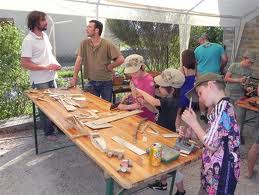 3.
Les activités du dimanche
Titre du projet
12
Près de six Français et Franciliens sur dix bricolent ou décorent leur  intérieur souvent ou de temps en temps le dimanche
Vous arrive-t-il souvent, de temps en temps, rarement ou jamais le dimanche de pratiquer chacune des activités suivantes ?
France entière
Ile-de-France
88%
11%
88%
11%
79%
79%
20%
20%
69%
62%
30%
36%
41%
58%
61%
38%
58%
56%
42%
40%
55%
52%
44%
43%
13
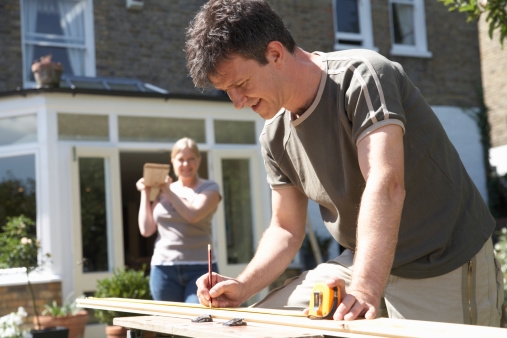 4.
Ce que le bricolage apporte à ceux qui le pratiquent
Titre du projet
14
Pour les Français, c’est d’abord créer quelque chose, aménager et décorer à moindre coût mais aussi passer du temps en famille
Je vais vous citer différents éléments. Pour chacun, vous me direz si cela correspond tout à fait, plutôt, plutôt pas ou pas du tout à ce que vous procure le fait de vous occuper de votre intérieur ?
Question posée à ceux qui bricolent souvent ou de temps en temps le dimanche et/ou aimeraient pouvoir le faire davantage
76%
21%
75%
21%
71%
26%
70%
26%
France entière
66%
30%
65%
30%
65%
31%
60%
36%
59%
29%
50%
46%
15
Pour les Français, c’est d’abord créer quelque chose, aménager et décorer à moindre coût mais aussi passer du temps en famille
Je vais vous citer différents éléments. Pour chacun, vous me direz si cela correspond tout à fait, plutôt, plutôt pas ou pas du tout à ce que vous procure le fait de vous occuper de votre intérieur ?
Question posée à ceux qui bricolent souvent ou de temps en temps le dimanche et/ou aimeraient pouvoir le faire davantage
78%
18%
76%
22%
75%
22%
72%
25%
68%
28%
Ile de France
66%
29%
65%
30%
62%
33%
53%
32%
51%
44%
16
5.
Le bricolage le dimanche : mise en situation
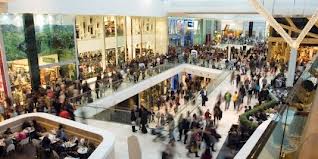 Titre du projet
17
Plus d’un Francilien qui bricole sur deux a déjà repoussé son activité de bricolage à un autre jour en raison de la fermeture le dimanche
Lorsque vous bricolez le dimanche, vous est-il déjà arrivé de… ?
Question posée à ceux qui bricolent souvent ou de temps en temps le dimanche et/ou aimeraient pouvoir le faire davantage .
Ile-de-France
France entière
53%
76%
43%
54%
41%
48%
18
6.
L’ouverture des magasins le dimanche
Titre du projet
19
Une différence règlementaire entre les magasins d’ameublement et de jardinage et ceux de bricolage jugée injustifiée pour une très large majorité des Français comme des Franciliens
Les magasins d’ameublement et de jardinage sont autorisés à ouvrir le dimanche quelle que soit leur implantation mais pas les magasins de bricolage. Le saviez-vous ?
Trouver-vous que cette différence est… ?
20
Près des trois quarts des Franciliens sont favorables  à l’ouverture des magasins de bricolage le dimanche
Seriez-vous tout à fait, plutôt, plutôt pas ou pas du tout favorable à l’ouverture le dimanche des magasins de …. ?
Ile-de-France
France entière
58%
34%
74%
18%
52%
40%
73%
18%
51%
42%
73%
20%
46%
46%
69%
23%
21
Une très large majorité des Français comme des Franciliens favorables à ce que les salariés qui le souhaitent soient autorisés avec contrepartie à travailler le dimanche
Seriez-vous tout à fait, plutôt, plutôt pas ou pas du tout favorable à ce que les salariés qui le souhaitent soient autorisés avec contrepartie à travailler le dimanche ?
S/T Pas favorable 21%
S/T Pas favorable 14%
S/T Favorable 73%
S/T Favorable 82%
22
Titre du projet
23